Fig. 13. Temperature–pressure projection showing the solidi of carbonated peridotite in three studies: the present ...
J Petrology, Volume 52, Issue 11, November 2011, Pages 2265–2291, https://doi.org/10.1093/petrology/egr048
The content of this slide may be subject to copyright: please see the slide notes for details.
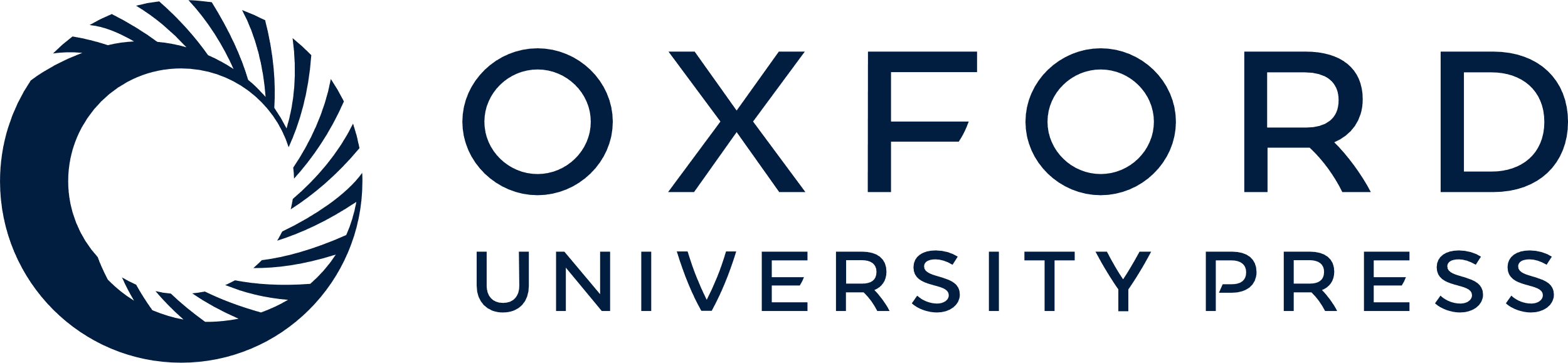 [Speaker Notes: Fig. 13. Temperature–pressure projection showing the solidi of carbonated peridotite in three studies: the present work, shown as ‘This study (CMS–CO2)’; Litasov & Ohtani (2009) in the system CMAS–Na2O–CO2; Rohrbach & Schmidt (2011) in a multicomponent system. Litasov & Ohtani (2009) reported their solidus determination at 10·5, 16·5, 20, 27, and 32 GPa, and Rohrbach & Schmidt (2011) reported their solidus determination at 10, 14, and 23 GPa.


Unless provided in the caption above, the following copyright applies to the content of this slide: © The Author 2011. Published by Oxford University Press. All rights reserved. For Permissions, please e-mail: journals.permissions@oup.com]